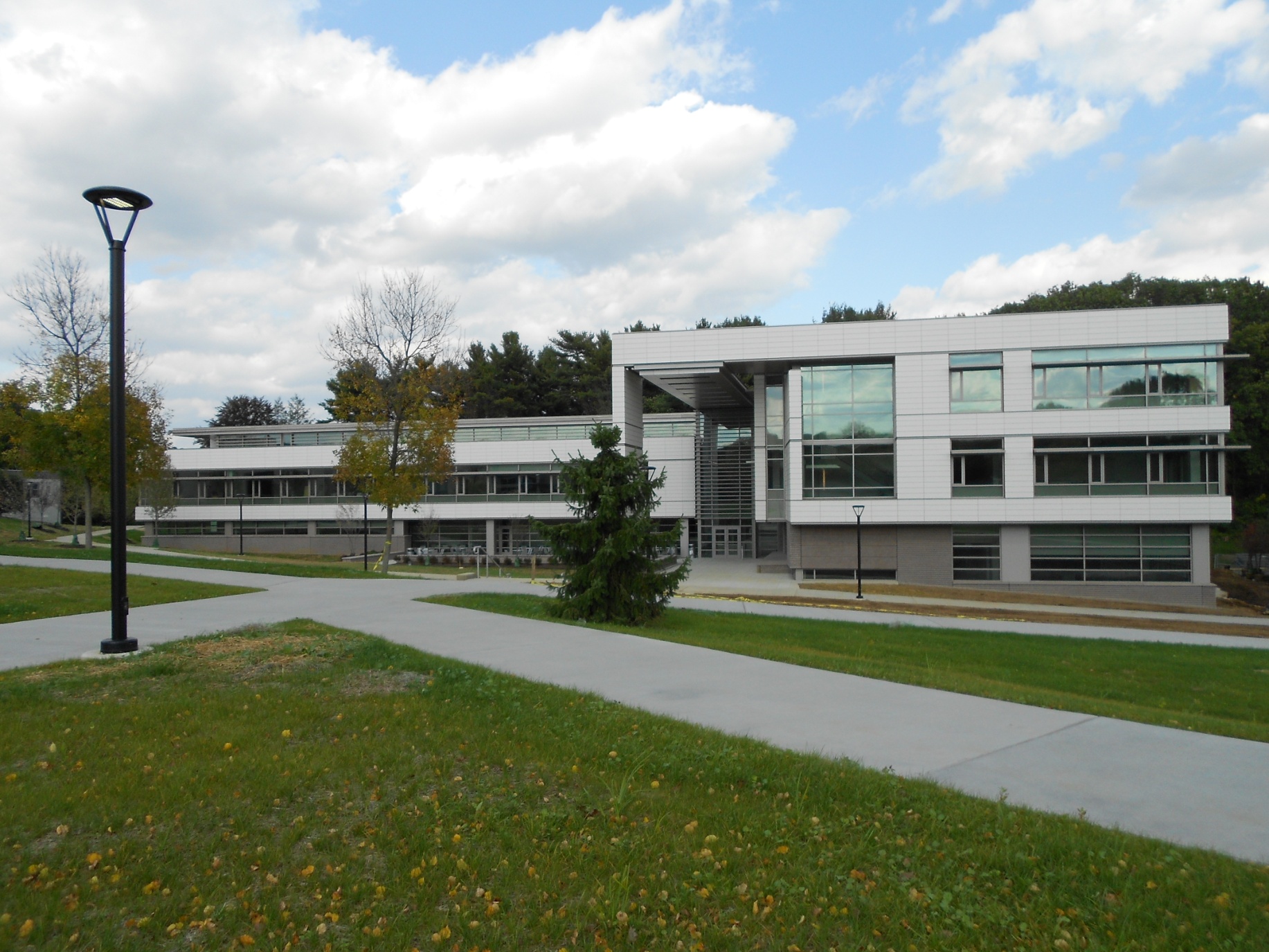 Julia Broskey
Mechanical Option
AE 482 – Senior Thesis
Berks Classroom and Lab Building
Reading, Pennsylvania
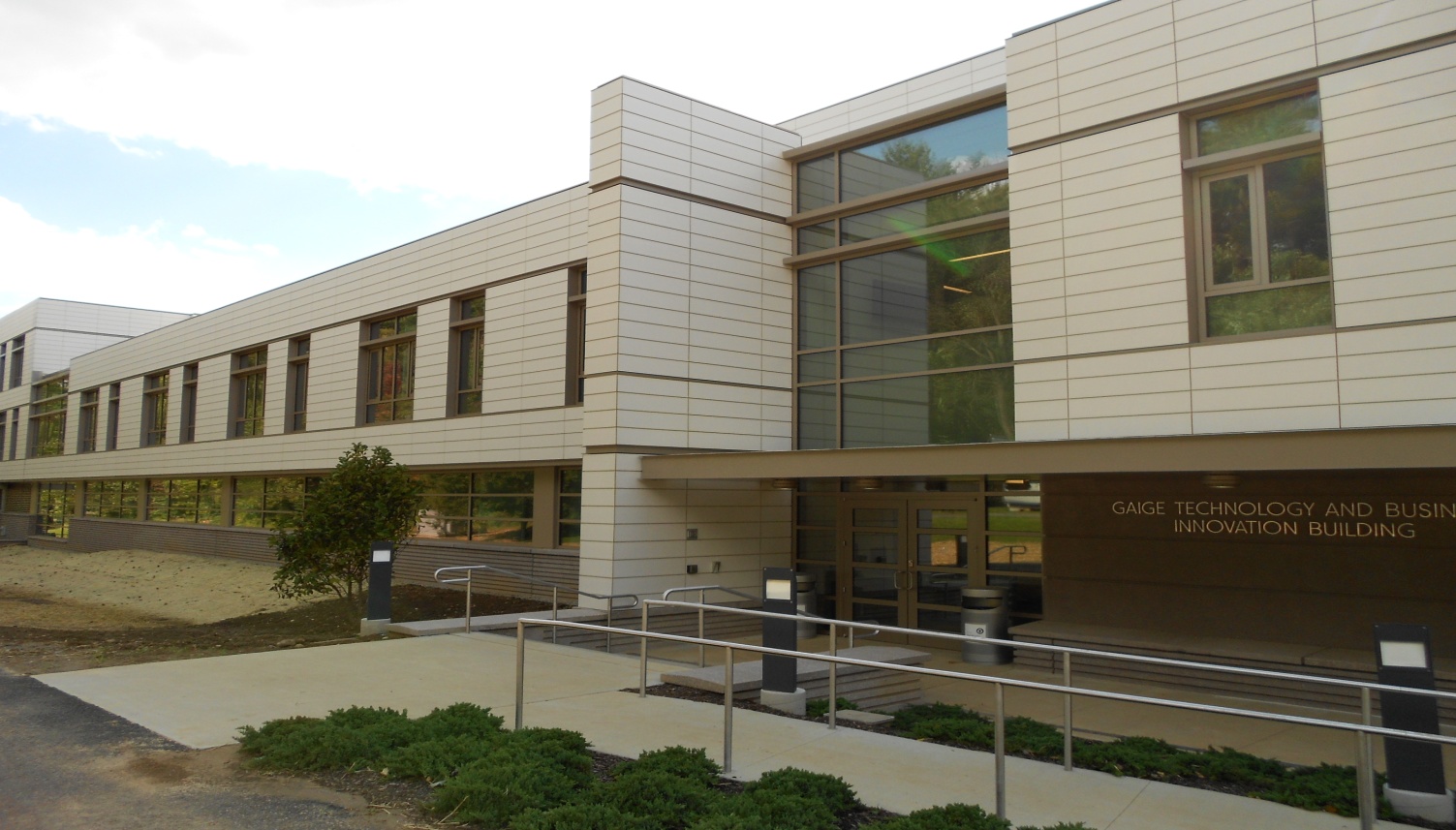 Faculty Advisor :Dr. William P. Bahnfleth P.E.
Building Statistics
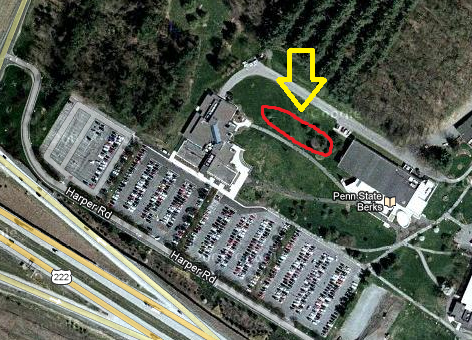 Introduction
	Building Information
		Building Stats
		Project Team
		Architectural
		Existing Mechanical
Proposal
Mechanical Redesign
Electrical Breadth
CM Breadth
Conclusion
Location: Penn State Berks Campus Reading, PA
Building Occupant: Penn State Berks Students & Faculty
Occupancy: New Building Group B – Business
Size: 62,188 Sq Ft
Dates of Construction: April 2010 – August/September 2011
Project Delivery Method: Design – Bid - Build
Google Maps
Project Team
Introduction
	Building Information
		Building Stats
		Project Team
		Architectural
		Existing Mechanical
Proposal
Mechanical Redesign
Electrical Breadth
CM Breadth
Conclusion
Owner: The Pennsylvania State University Berks Campus
General Contractor: Alvin H. Butz, Inc.
Construction Cost Estimator: Becker & Frondorf
Building Architect: RMJM Hiller
Structural Engineer: Greenman-Pedersen, INC
MEP Engineer: H.F. Lenz Company
Civil: Gannett Fleming Engineers
Consultants: 
	Lighting: Illumination Arts, LLC
	Acoustical: Shen Milsom Wilke, Inc.
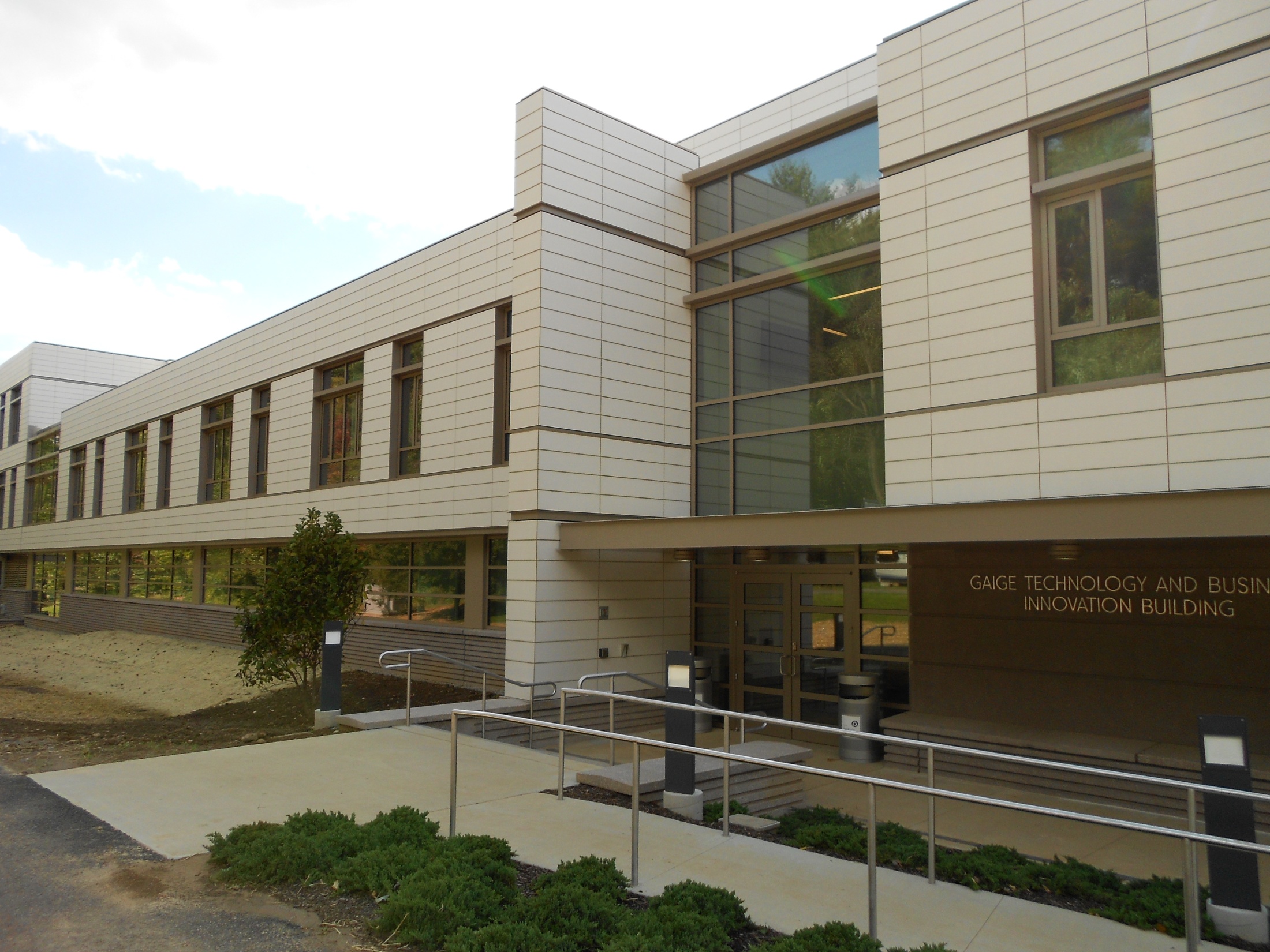 Architectural
Introduction
	Building Information
		Building Stats
		Project Team
		Architectural
		Existing Mechanical
Proposal
Mechanical Redesign
Electrical Breadth
CM Breadth
Conclusion
The new facility is constructed using steel framing and is expected to be a LEED Silver certified building. The Berks Classroom and Lab Building is a 3 story building consisting of classroom and laboratory space for the Commonwealth Campus to utilize.

The white portion of the façade is a terracotta rain screen

The lower portion of the façade uses precast concrete panels
Existing Mechanical
Introduction
	Building Information
		Building Stats
		Project Team
		Architectural
		Existing Mechanical
Proposal
Mechanical Redesign
Electrical Breadth
CM Breadth
Conclusion
Analyzed system
Variable Air Volume System

3 electric roof top units
RTU-1: 281.1 load in ton
RTU-2: 98.7 load in ton
RTU-3: 59.1 load in ton

VAV terminal units
Other Equipment
Computer Room Air Conditioner – Server Room
 4 Split System Air-conditioning Units 
1 ton unit – 1 
1.5 ton unit – 3
Boilers 2 – 6.2 gallon boilers
Hot Water Pumps
3 – 2 duty and 1 stand-by Boiler
2 – 1 duty and 1 stand-by domestic hot water & VAV Boxes
Proposal: Mechanical Depth
Introduction
Proposal
	Mechanical Depth
	Electrical & CM Breadth Mechanical Redesign
Electrical Breadth
CM Breadth
Conclusion
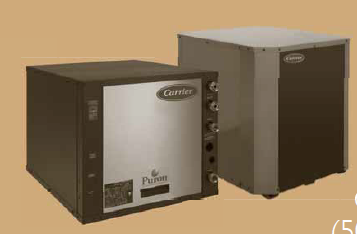 System: Ground Source Heat Pump
	System Type: Compare Closed Vertical & Horizontal

Total Load: 439.1 Ton
For the 3 RTU 

Pipe: Polyethylene Pipe

Units: Carrier 50YDS064NCP301
Proposal: Construction Breadth
Proposal: Electrical Breadth
Introduction
Proposal
	Mechanical Depth
	Electrical & CM Breadth
Mechanical Redesign
Electrical Breadth
CM Breadth
Conclusion
Cost and Schedule analysis
Does not include actual cost for the building
At owners request
Included 
Ground Source Heat Pump
Electrical Work
Construction Equipment
Size the major electrical equipment needed to make the proposed mechanical system work

Wire – Lowes 8 AWG

Panels – SquareD
Mechanical Redesign: Site
Introduction
Proposal
Mechanical Redesign
	Site
	Pumps
	Pipe
	Energy Comparison
	Recommendation
Electrical Breadth
CM Breadth
Conclusion
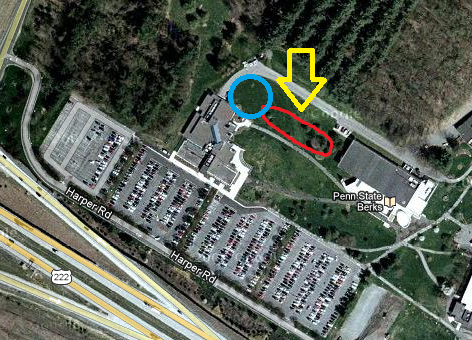 Location:  Penn State Berks Campus outside of Reading, PA

Location for Pipe: Blue Circle
Mechanical Redesign: Site
Introduction
Proposal
Mechanical Redesign
	Site
	Pumps
	Pipe
	Energy Comparison
	Recommendation
Electrical Breadth
CM Breadth
Conclusion
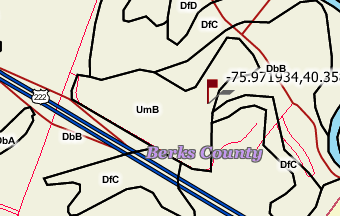 Flag: Location of Building 

Soil Types:
UmB: Urban Land Duffield Complex
Urban Land: 
Depth: 10 – 100” lithic bedrock
Water: Very Low about 0”
Duffield Land:
Depth: 48 – 120” lithic bedrock
Water: High about 10.4”
Mechanical Redesign: Pumps
Introduction
Proposal
Mechanical Redesign
	Site
	Pumps
	Pipe
	Energy Comparison
	Recommendation
Electrical Breadth
CM Breadth
Conclusion
Manufacturer: Carrier
Unit: 50YDS064NCP301
Size: 5 ton
Compressor: Copeland UltraTech Two Stage Scroll
Refrigerant: 168 ounces Puron
Connections: 5/8 inch
Weight: 265 pounds
Water Connections: 1 inch Swivel
Mechanical Redesign: Pipe
Introduction
Proposal
Mechanical Redesign
	Site
	Pumps
	Pipe
	Energy Comparison
	Recommendation
Electrical Breadth
CM Breadth
Conclusion
Vertical Requirements

Minimum Well Depth: 150 ft
Minimum Pipe: 
1’ Pipe: 14,670 ft @ $14,097.87
3/4” Pipe: 131,750 ft @ $55,440.40
Maximum Well Depth: 250 ft
Maximum Pipe:
1’ Pipe: 14,670 ft @ $14,097.87
3/4” Pipe: 395,190 ft @ $166,295.95
Horizontal Requirements

Minimum 1” Pipe: 175,640 ft @ $168,790.04
Maximum 1” Pipe: 263,460 ft @ $253,185.06

Area: 2,500 Sq ft per ton 
Two Rows of horizontal pipe
Depth 1st layer: 3’
Depth 2nd layer: 5’
Mechanical Redesign: Annual Energy Comparison
Introduction
Proposal
Mechanical Redesign
	Site
	Pumps
	Pipe
	Energy Comparison
	Recommendation
Electrical Breadth
CM Breadth
Conclusion
Total Original Cost: $ 877,256.52
Cost per Square Foot Original: $14.12

Total Proposed Cost: $ 795,731.31
Cost per Square Foot Proposed: $12.80 

Savings: $ 82,240.50
Cost per Square foot: $ 1.32

Payback period: 37 years
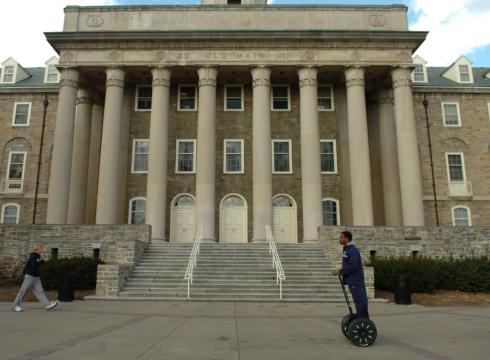 Mechanical Redesign: Recommendation
Introduction
Proposal
Mechanical Redesign
	Site
	Pumps
	Pipe
	Energy Comparison
	Recommendation
Electrical Breadth
CM Breadth
Conclusion
72 Pumps would need another location besides the mechanical room
Result: Structural Analysis of the roof to enclose the roof for at least 72 pumps of the 89 pumps

Total cost of system installed: $ 3,039,707.31
Result: cost is in addition to the total building cost, who pays for it?
37 years to see any payback on energy savings
Overall Recommendation: 
good idea for one or all of the roof top units, if design was utilized prior to construction
 37 year payback not bad considering the university park campus still has buildings build in the 1950s or earlier on campus
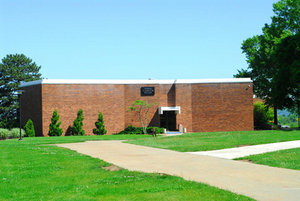 Electrical Breadth
Introduction
Proposal
Mechanical Redesign
Electrical Breadth
CM Breadth
Conclusion
Total FLA 30

Min circuit Amps 36.4

30 Amps is the max for 10 AWG wire NEC 2008

Min circuit amps is greater than 30 but less than the max for 8 AWG wire
Electrical Breadth
Introduction
Proposal
Mechanical Redesign
Electrical Breadth
CM Breadth
Conclusion
Assumptions: 
Panels are located in the mechanical room
All units are to be located in the mechanical room
Panels can take up to 20 circuits
Construction Breadth
Introduction
Proposal
Mechanical Redesign
Electrical Breadth
CM Breadth
Conclusion
Construction Breadth
Introduction
Proposal
Mechanical Redesign
Electrical Breadth
CM Breadth
Conclusion
Construction Breadth
Introduction
Proposal
Mechanical Redesign
Electrical Breadth
CM Breadth
Conclusion
Conclusions
Introduction
Proposal
Mechanical Redesign
Electrical Breadth
CM Breadth
Conclusion
Proposed system would save on energy costs

Total cost is over $3 million more than building costs

Additional mechanical space would be required

Payback period is 37 years

Critical Item on schedule is the pipe installation
Horizontal GSHP is used due to low depth of bedrock

2 layers were used due to lack of space around the building
Questions?